The Effects of Competition on Corporate Sustainability
Titing Cui, Esther Gal-Or, Mike M. Gordon, 
Michael L. Hamilton and Jennifer Shang
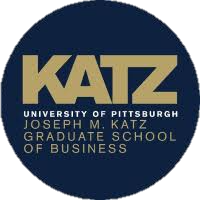 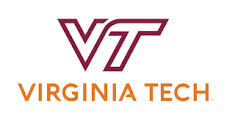 Green Production
Environmentally sustainably green products are often preferred by customers and society but are more costly to produce.
Example:
EVs operate at a substantially lower environmental impact per mile driven on carbon emissions but are more expensive to manufacture.
 ICVs are not as eco-friendly as their electric cousins, economies of scale and decades of innovation have driven down their production costs
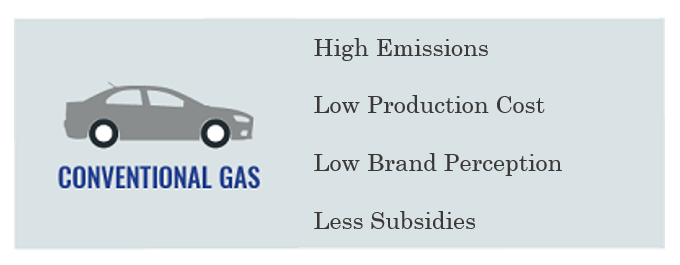 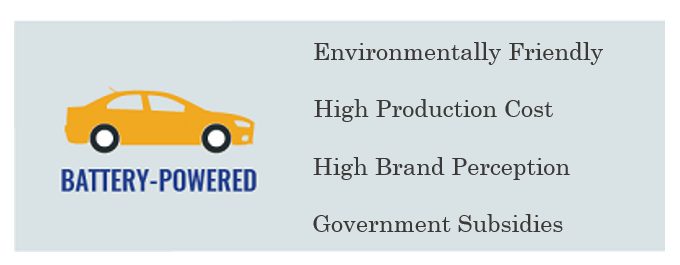 MSOM 2023
[Speaker Notes: Hint: what is green production?]
Corporate Social Responsibility
A firm can improve its reputation among customers in a competitive market without necessarily greening its manufacturing processes. 
Consider the Halo Effect (Jin and Lee, 2019)
A public display of social investment is often used to cover up less visible non-green practices (greenwashing).
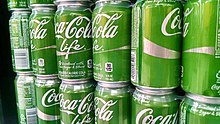 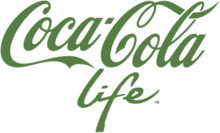 MSOM 2023
[Speaker Notes: Hint: what is CSR?]
Market Competition
“The monopolist is the conservationist’s friend” (Hotelling, 1929; Solow, 1974).
Literature:
(Duanmu et al.,2018) use a large sample of Chinese manufacturing firms between 2000 and 2005, intensified market competition has an overall negative impact on firms’ environmental performance.

Using a panel of 8,562 firms from the automobile sector that patented in 42 countries between 1998 and 2012, (Aghion et al, 2023) find that greater exposure to environmental attitudes has a significant positive effect on the probability for a firm to innovate in the clean direction, and all the more so the higher the degree of product market competition.
MSOM 2023
[Speaker Notes: Hin: How market competition affect 
Solow once characterized a finding of Hotelling as demonstrating that “the monopolist is the conservationist’s
friend”
Seems the result of (Duanmu et al.,2018)  contradicts with the result of (Aghion et al, 2023).
Here, we investigate the impact of market competition on green production and CSR investment.]
Corporate Social Responsibility
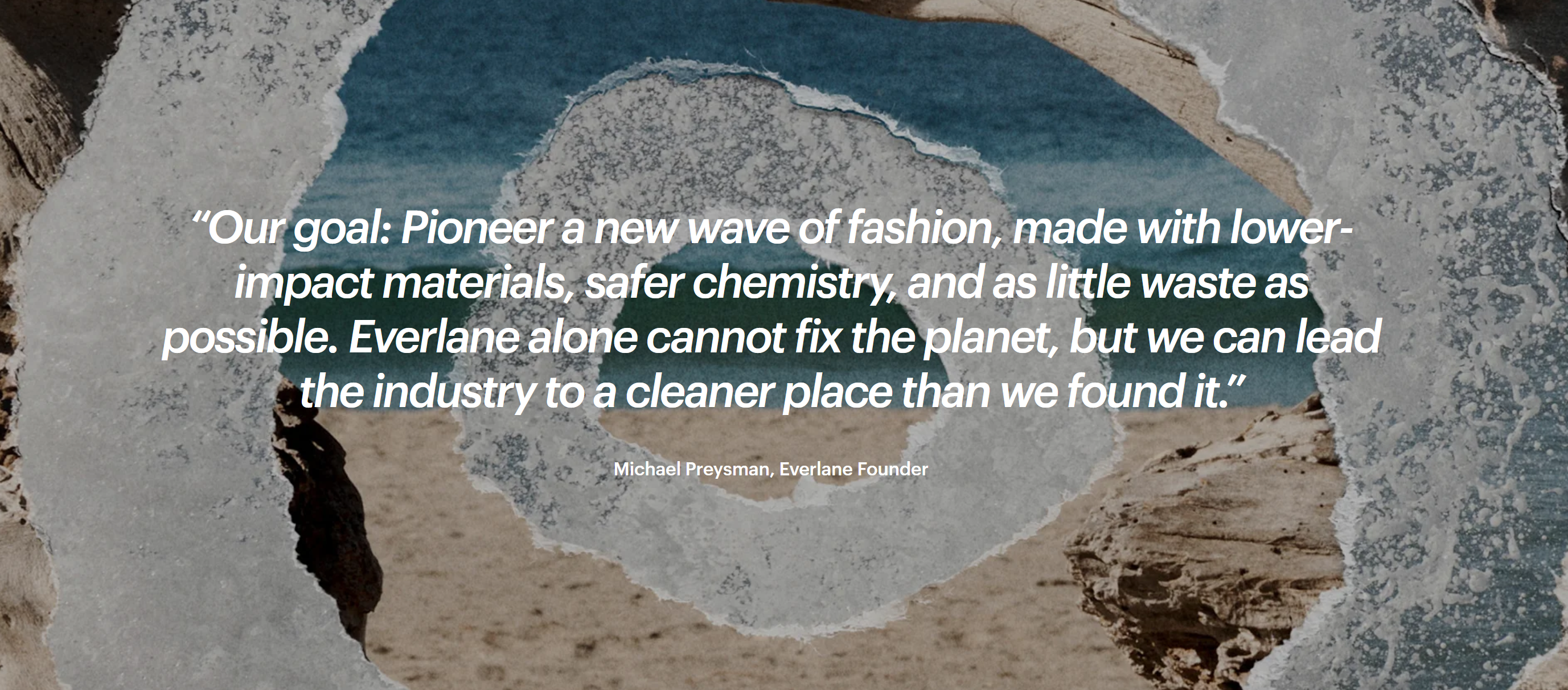 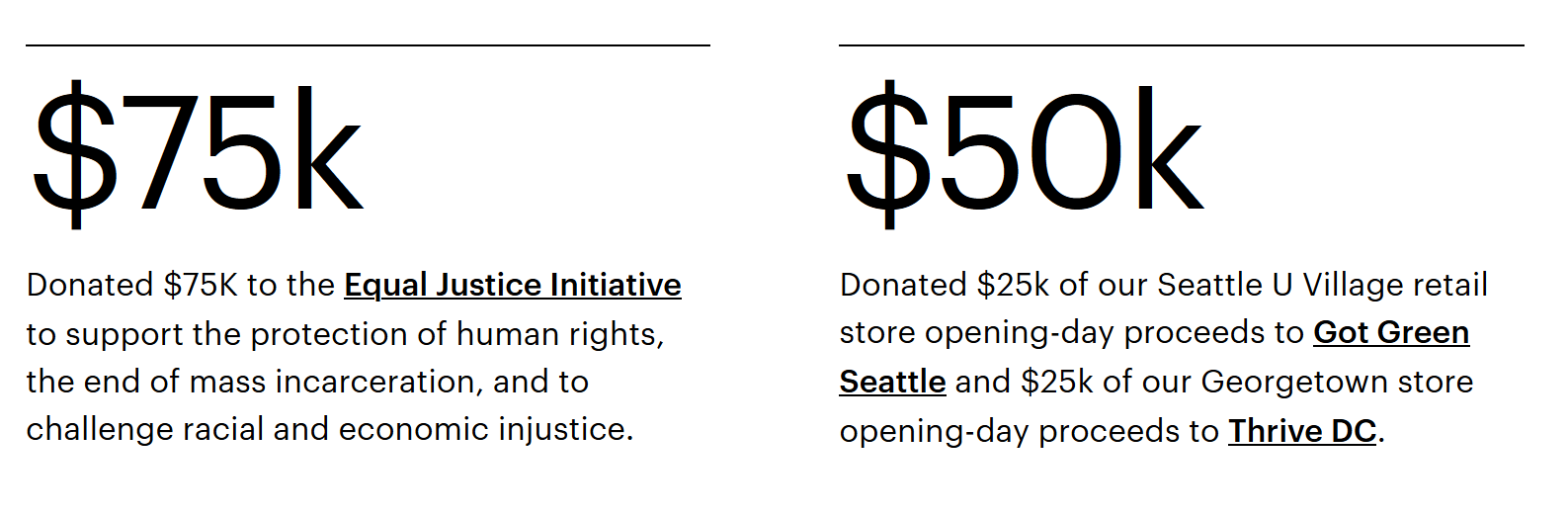 MSOM 2023
Research Question
Qu: What kinds of markets can easily transition to sustainable practices?
As the additional cost of green production falls, what sorts of markets will be able to shift to favor green production?
As the additional cost of green production falls, how does total CSR investment vary?
Does the competitive character of a market matter? Are competitive markets more or less malleable than consolidated ones?
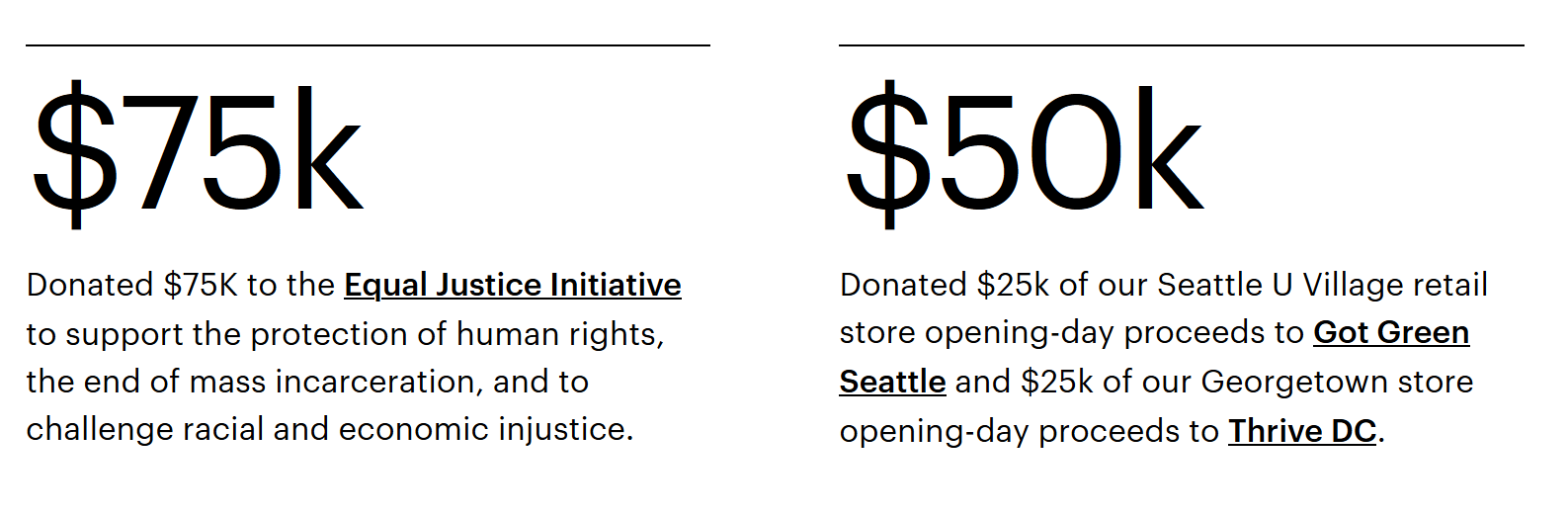 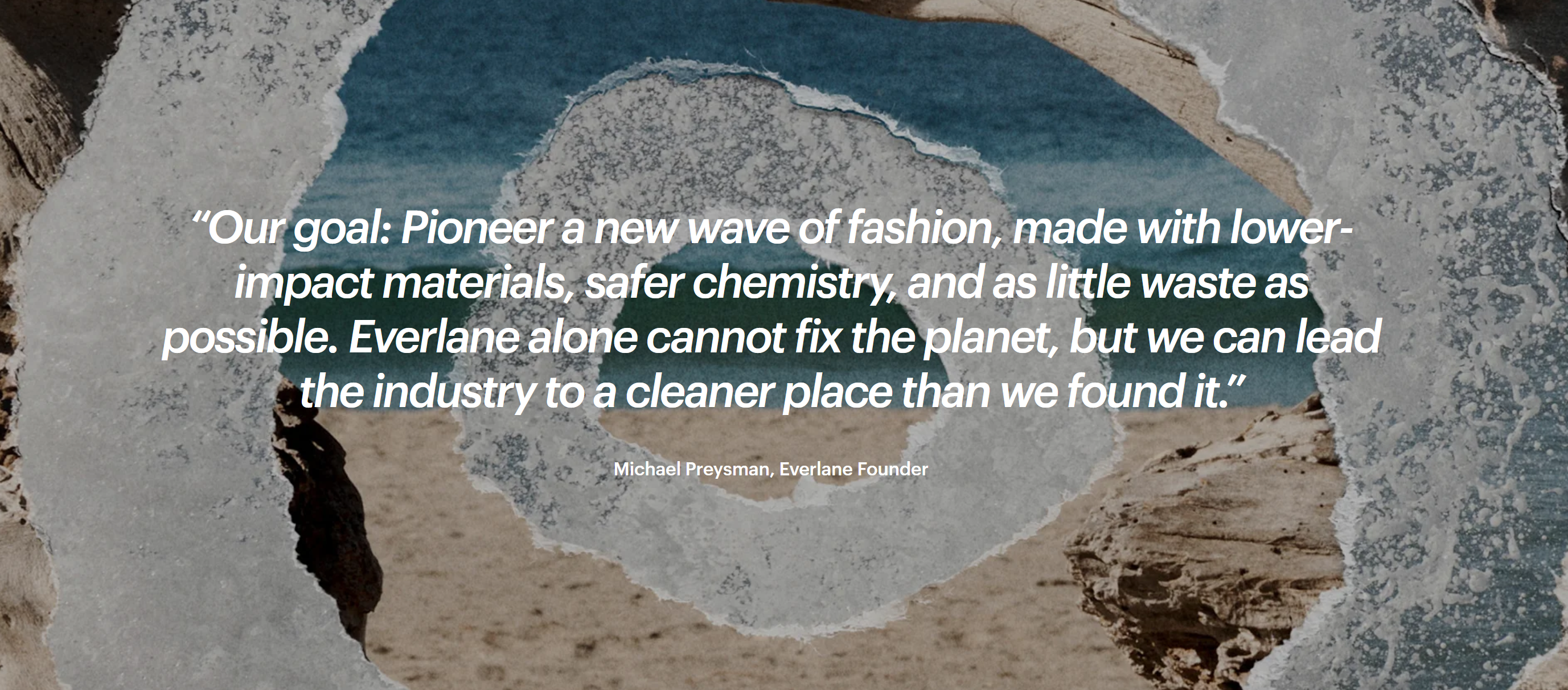 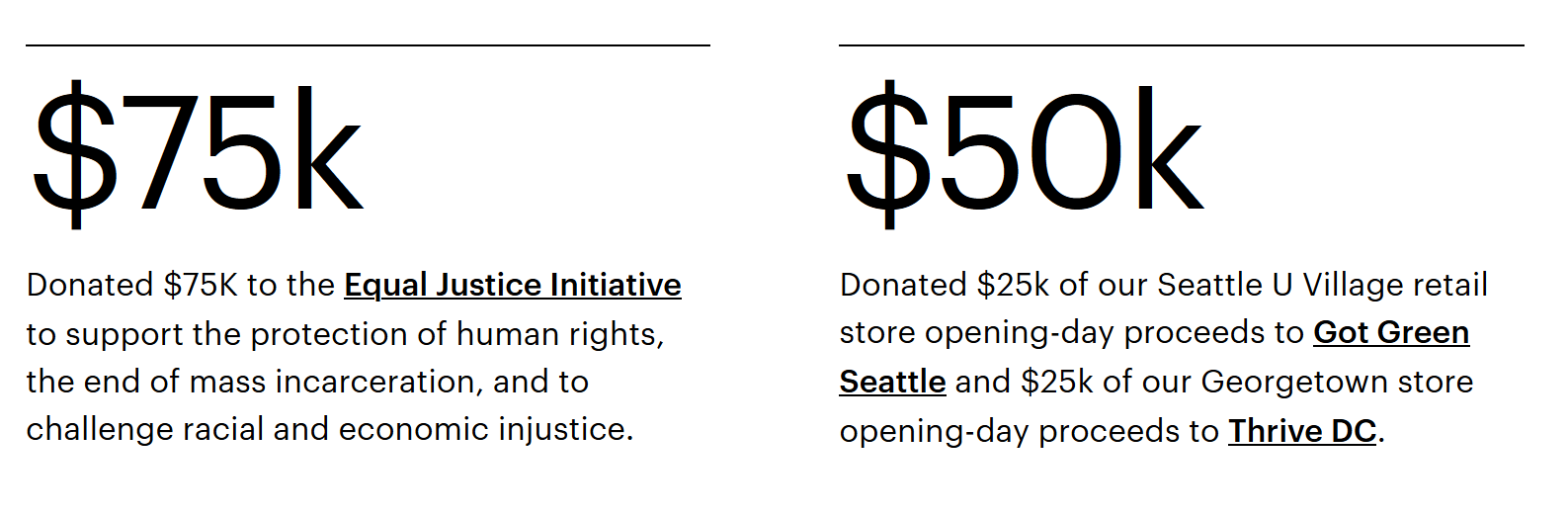 MSOM 2023
Contributions
C1: Characterize market outcomes for two producers.
We derive the optimal/equilibrium pricing and CSR investment policies for two producers when they cooperate/compete. 
We find lowering the green manufacturing costs increases the green market share and total CSR faster when the producers cooperate.
We find a green product is more readily introduced into the market when producers compete.

C2: Further generalize the model to flexible producers.
If producers can decide to produce either a green or non-green product, we prove that the green market share and total CSR investment is always higher when producers cooperate than when they compete

C3: Study properties of the many producers in balanced market
We generalize our model to the case of many producers, again find that when producers cooperate, there is significantly faster induced growth in green market share as opposed to when in competition.
MSOM 2023
Model and Assumptions
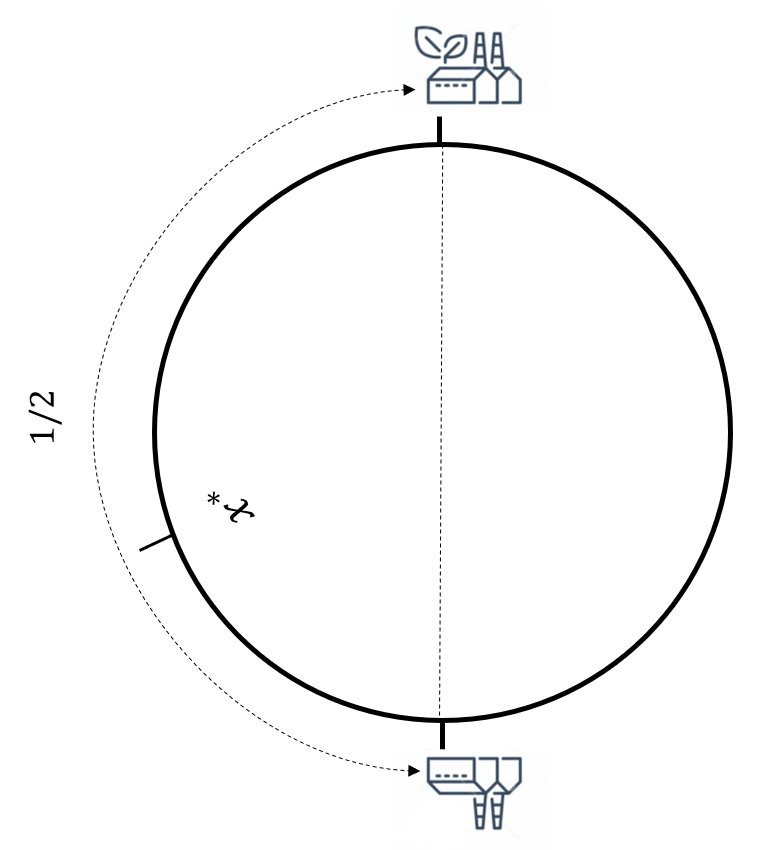 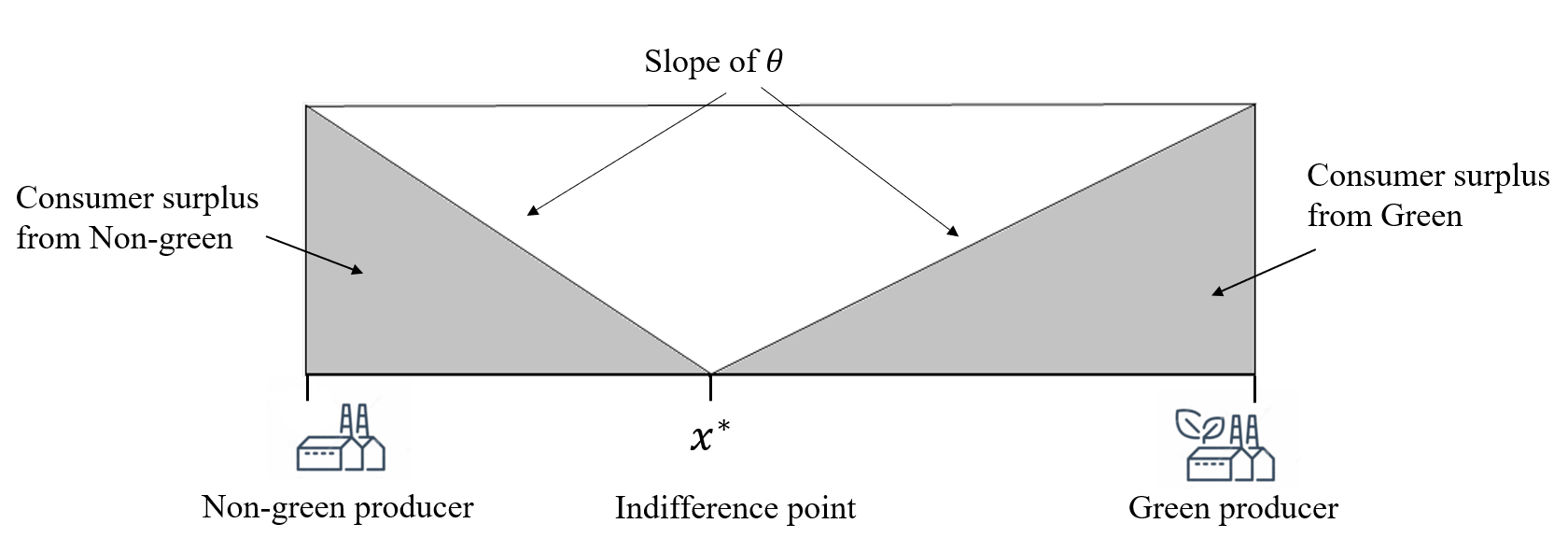 MSOM 2023
Model and Assumptions
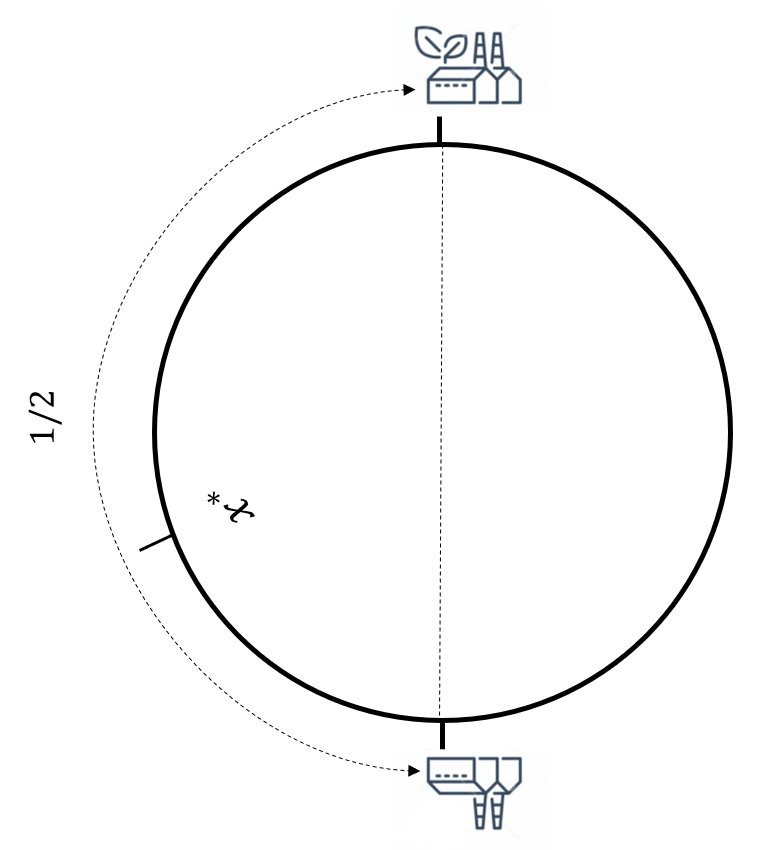 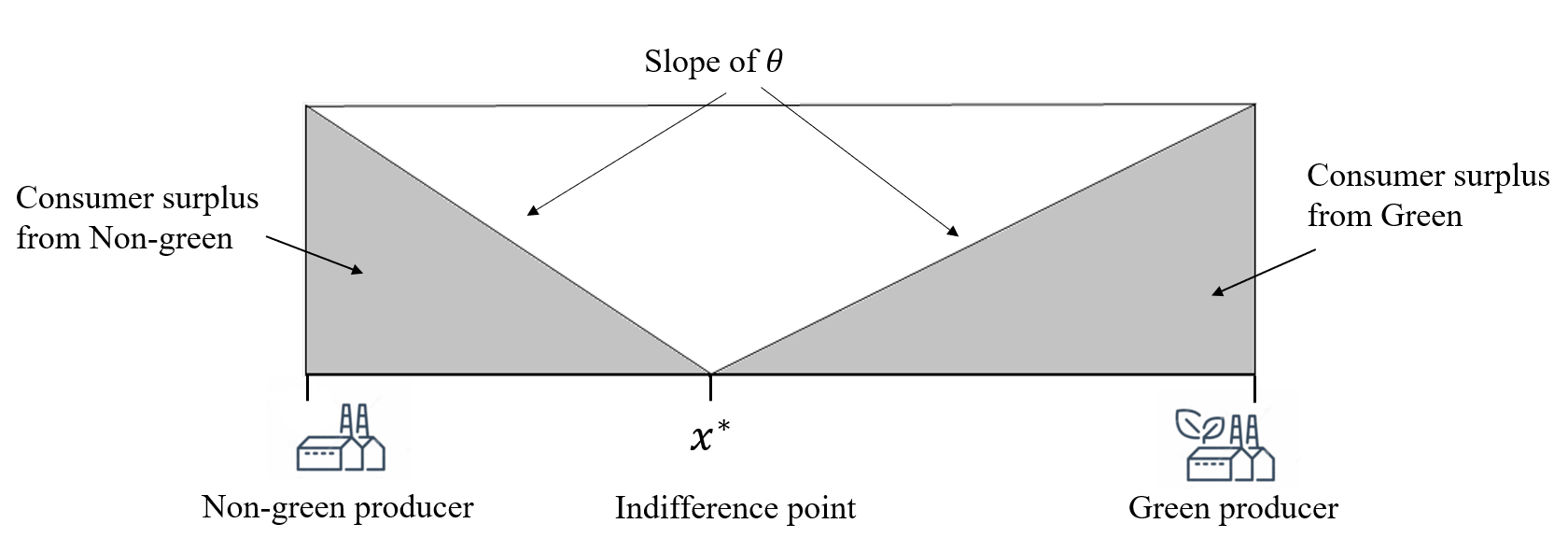 MSOM 2023
Model and Assumptions
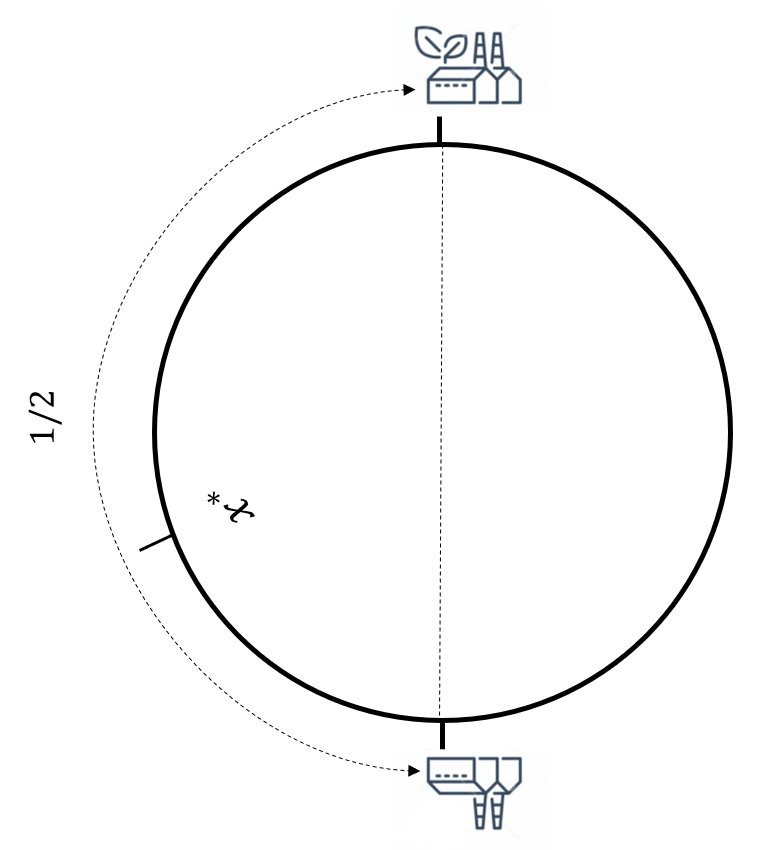 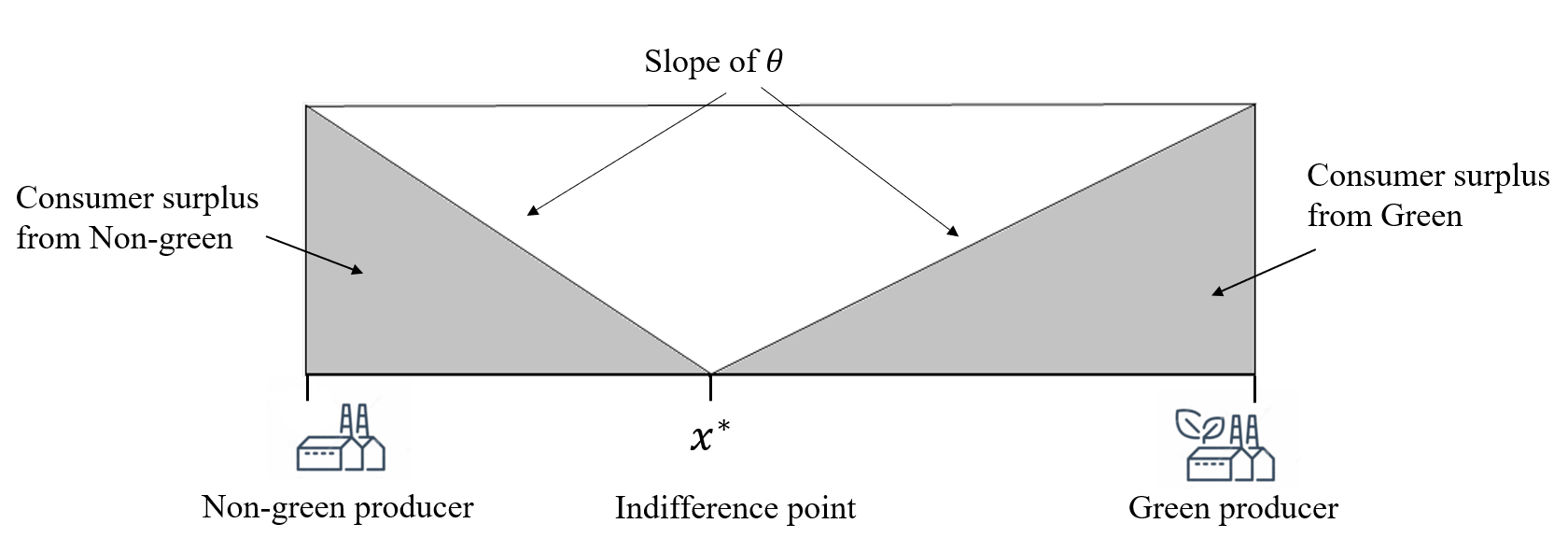 MSOM 2023
Model and Assumptions
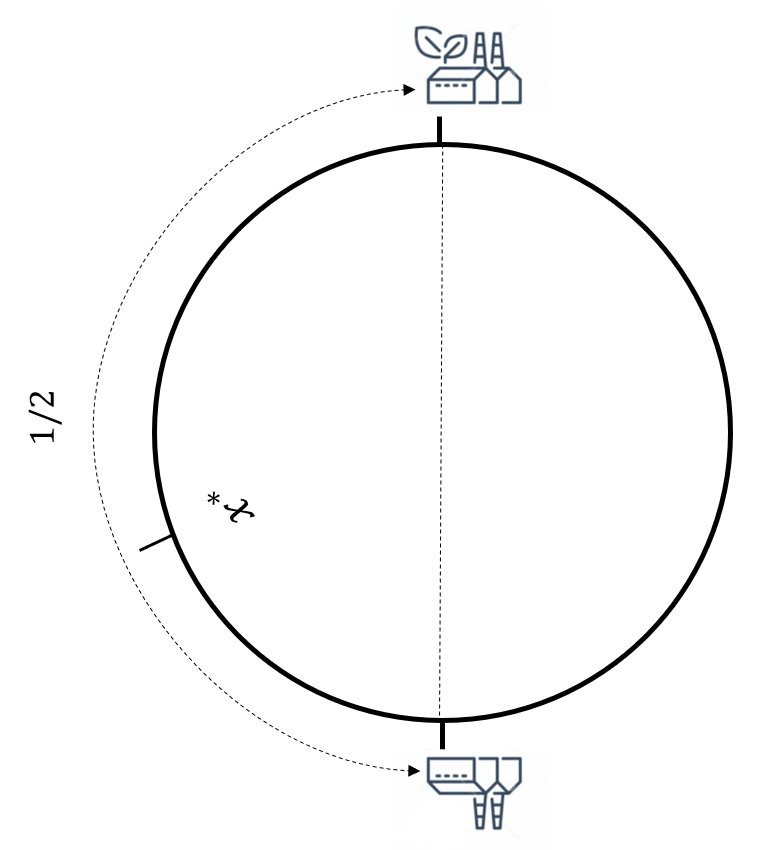 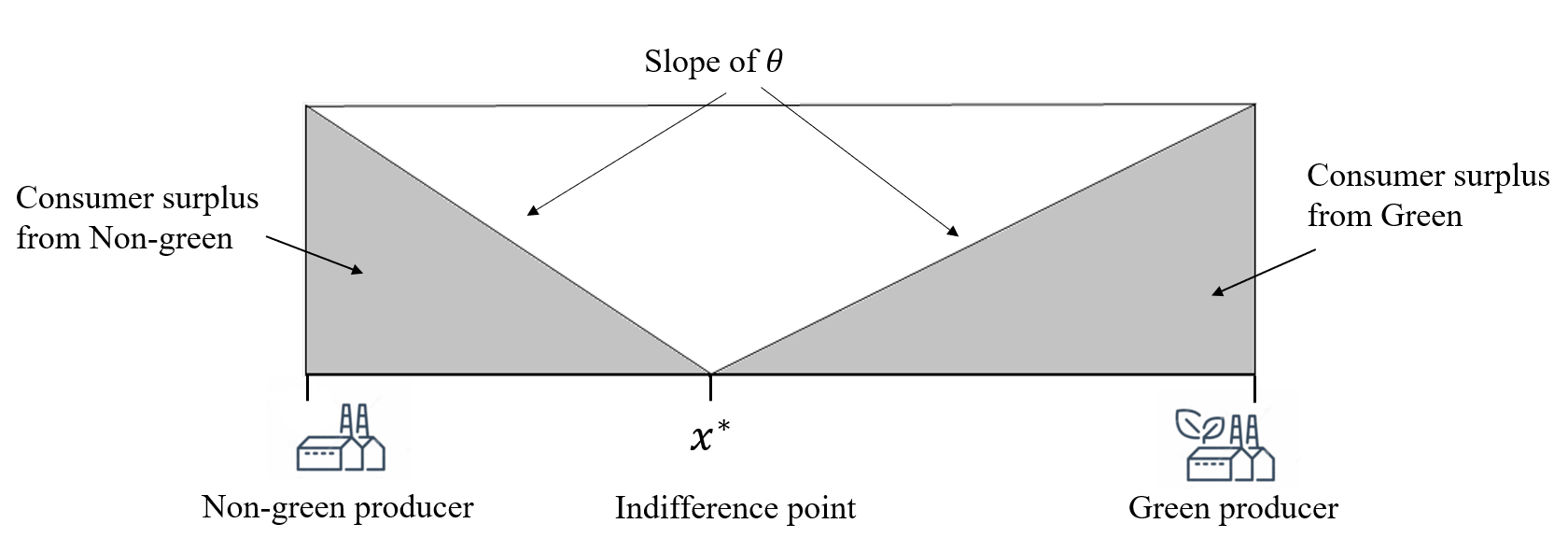 MSOM 2023
Monopoly and Duopoly
MSOM 2023
Monopoly and Duopoly
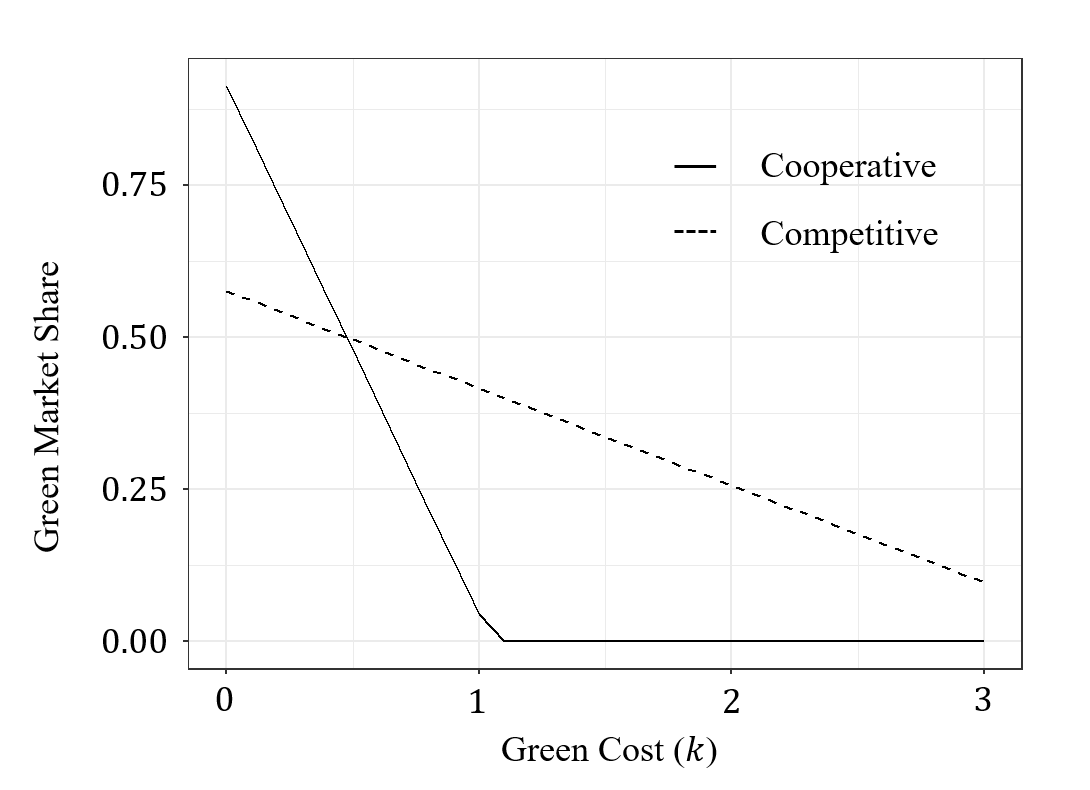 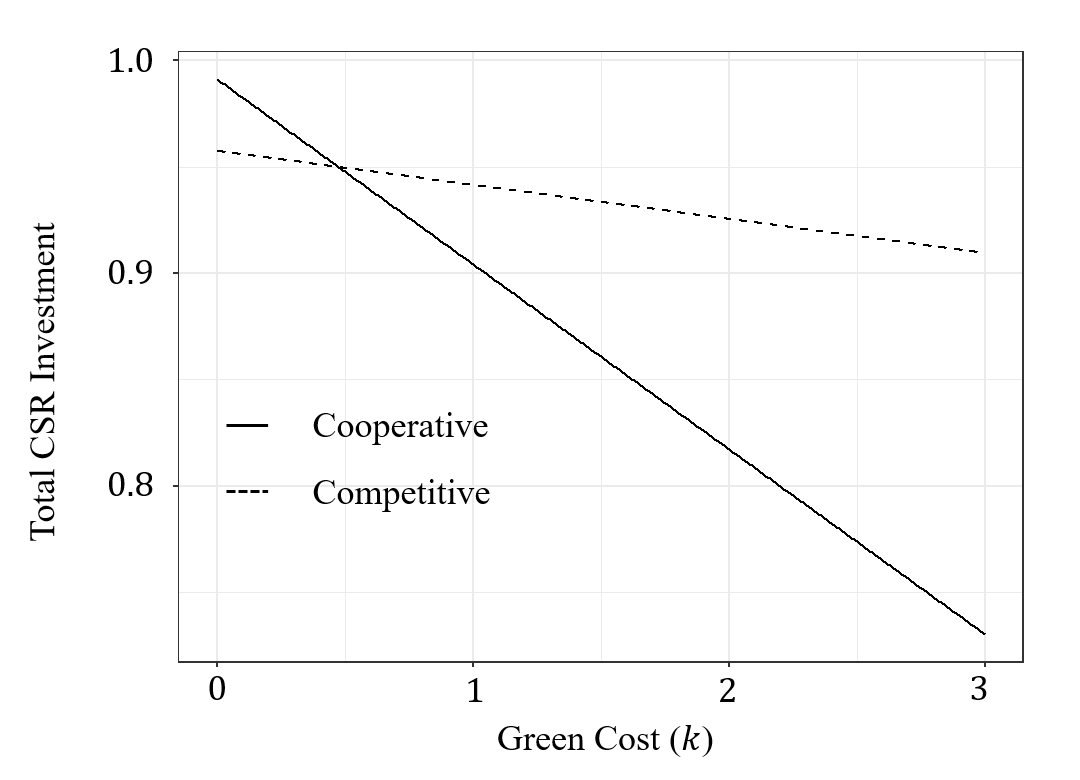 Takeaway
Decreasing green production cost will increase the green market share and total CSR investment, especially in the cooperative market.
MSOM 2023
Flexible Production
Def: We call a firm flexible if the firm can choose its production type
Natural to  assume firms can change their manufacturing processes
Resulting market outcomes are not longer continuous in k
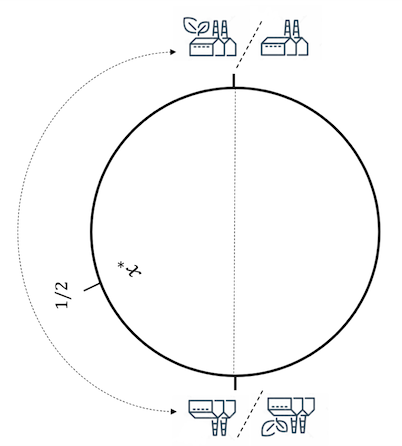 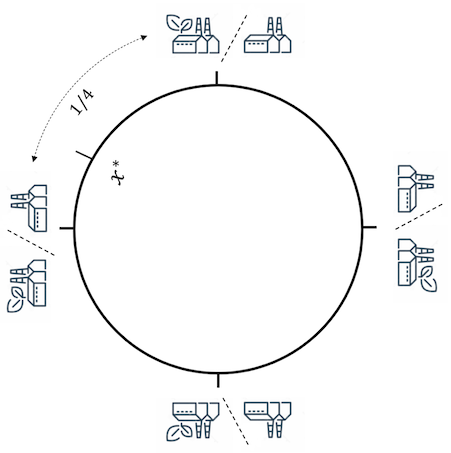 MSOM 2023
Flexible Producers
Takeaway
When producers are flexible, cooperation always leads to more sustainable market outcomes
MSOM 2023
Flexible Producers
Tipping point (Competitive)
Tipping point (Cooperative)
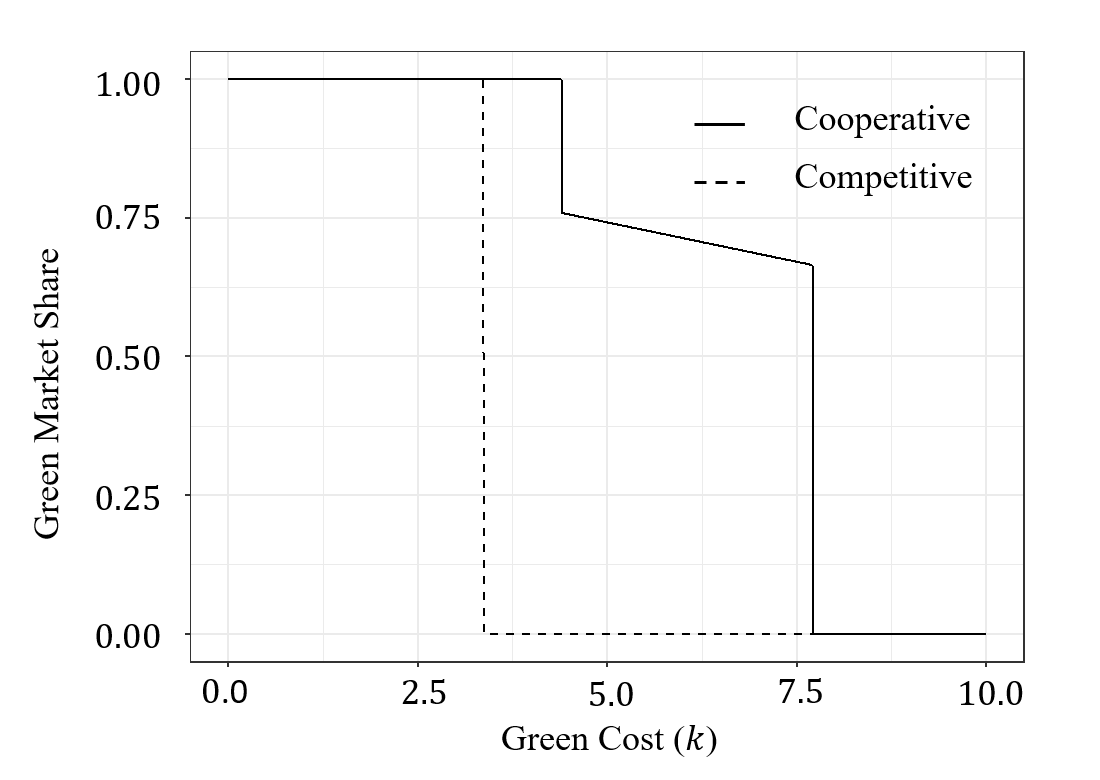 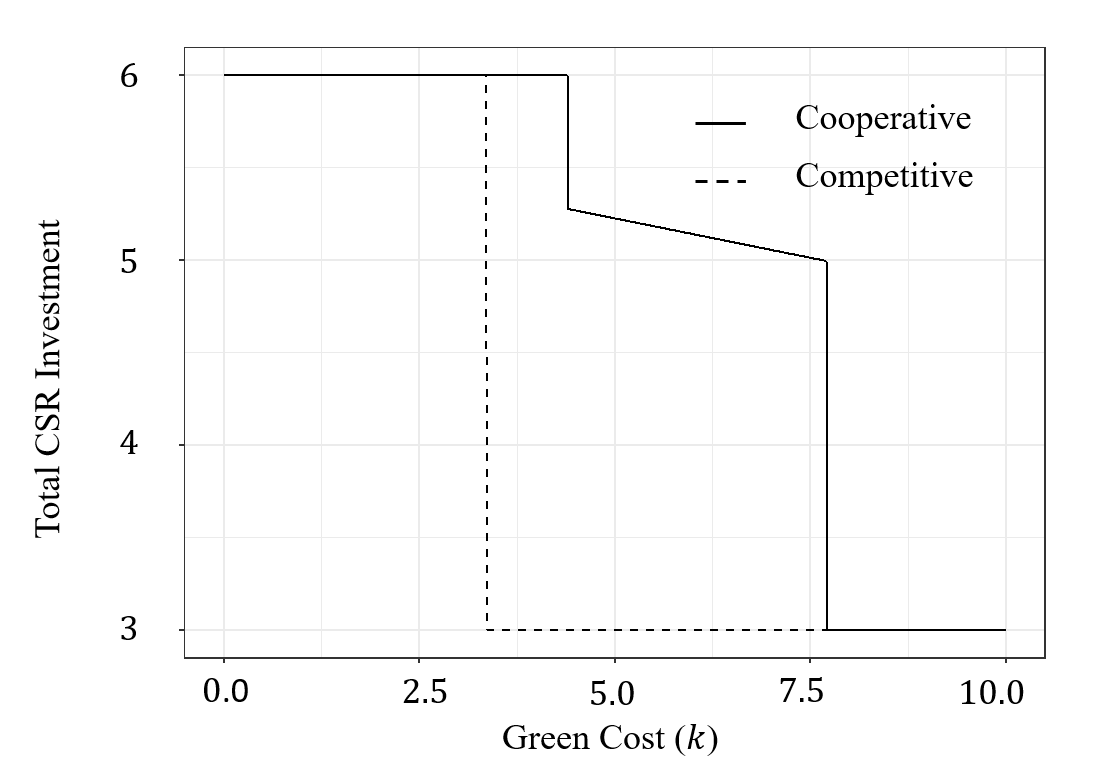 Intuition
When producers cooperate, they can fully explore the benefit of the combination of green and non-green production. When producers compete, they cannot set a high price to cover the high green production cost.
MSOM 2023
Beyond Two Producers
Increase the competition intensity by increasing the number of producers in the market.
Will assume producer types are balanced which means all green producers and all non-green producers behave identically.
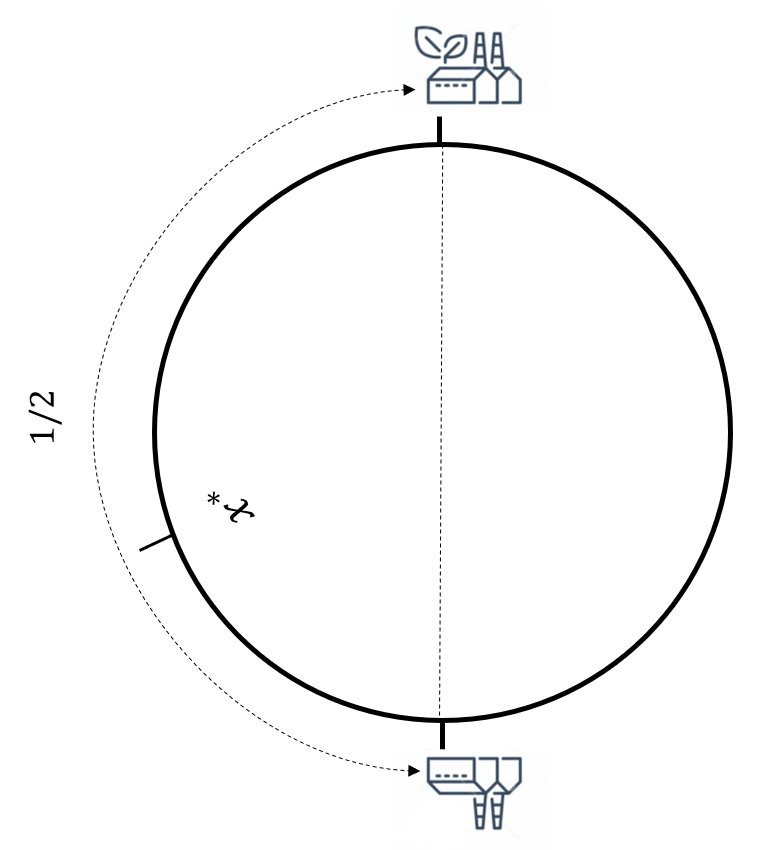 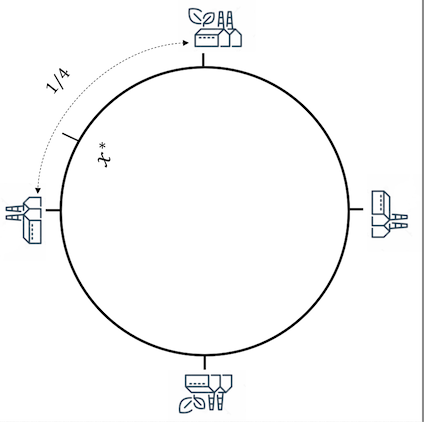 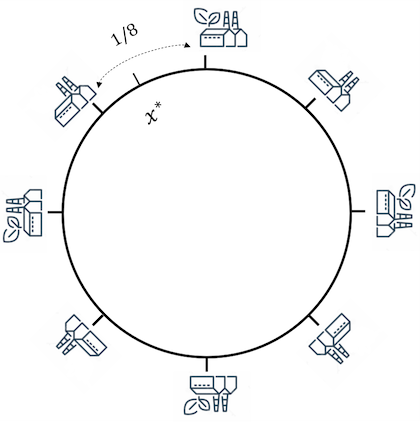 MSOM 2023
Balanced Market
MSOM 2023
Inflexible Balanced Market
Eight Producers
Two Producers
Four Producers
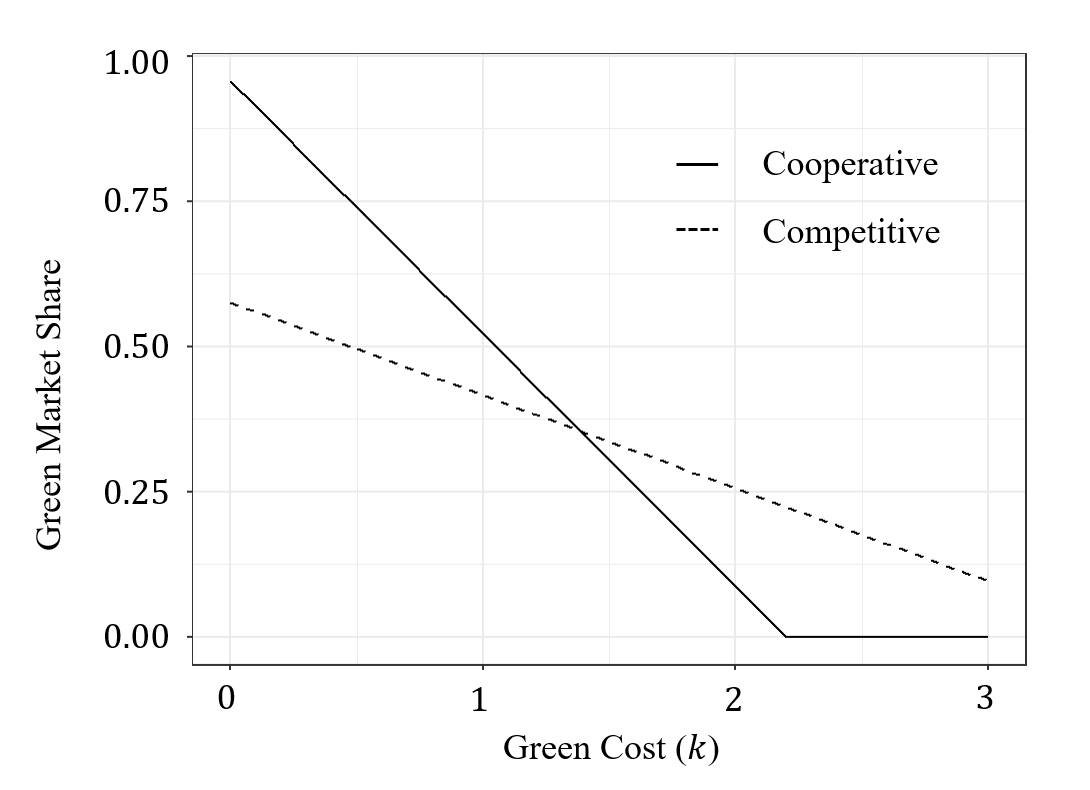 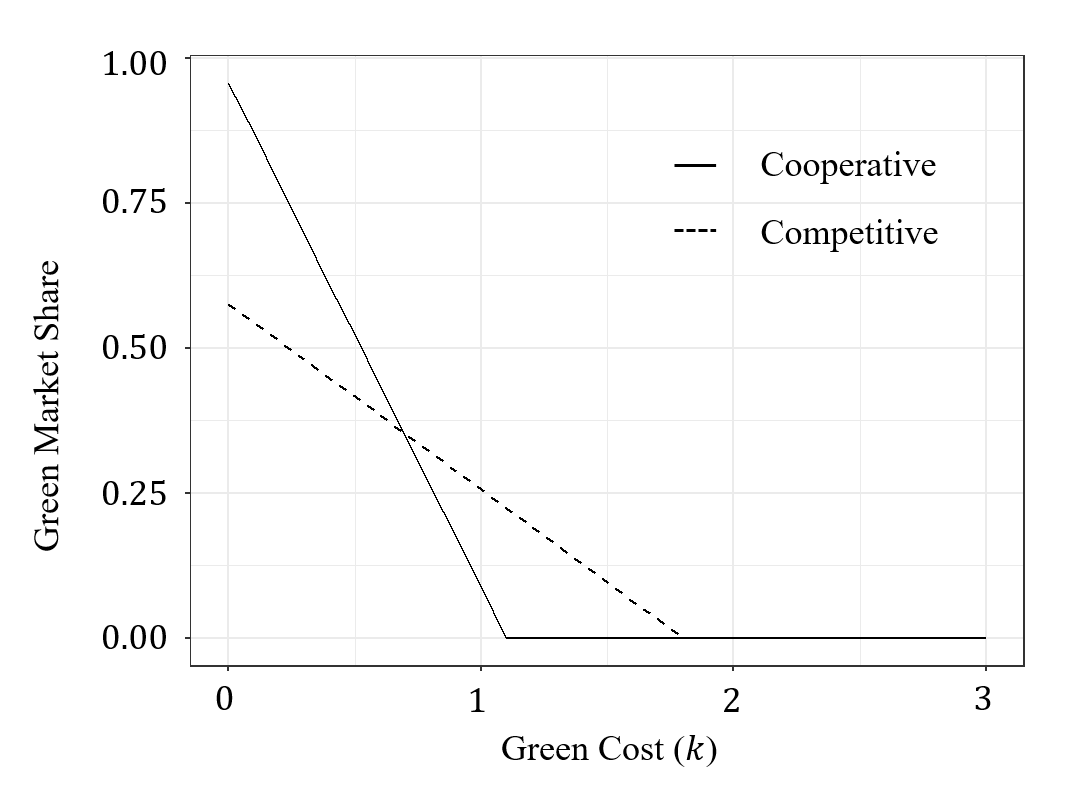 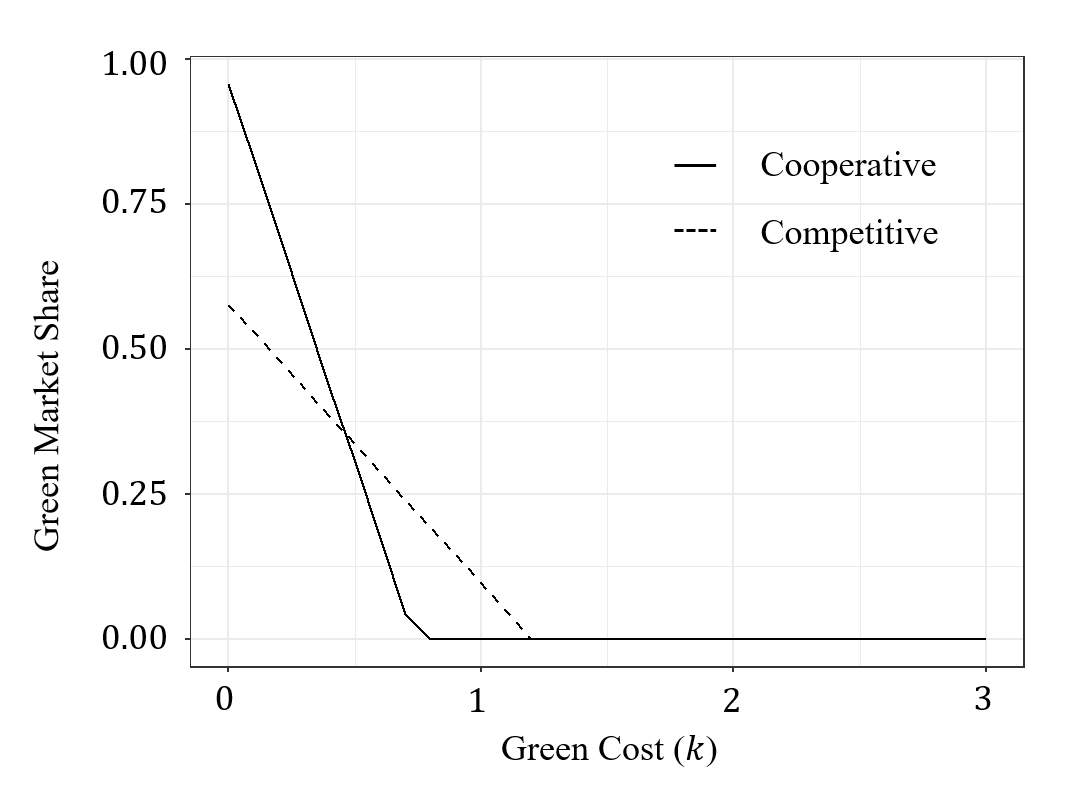 Takeaway
In the inflexible balanced market, as competition intensifies, decreasing green production cost will increase the green market share and total CSR investment, especially in the cooperative market, at sharper and sharper rates!
MSOM 2023
Flexible Balanced Market
Six Producers
Two Producers
Four Producers
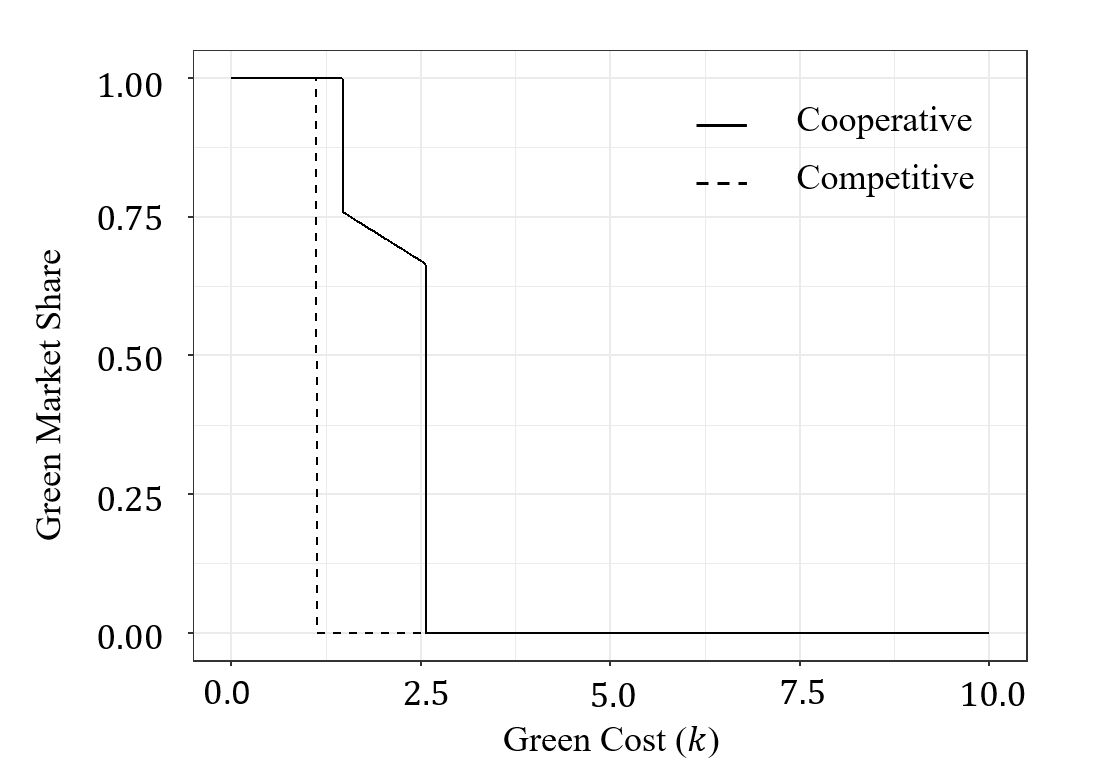 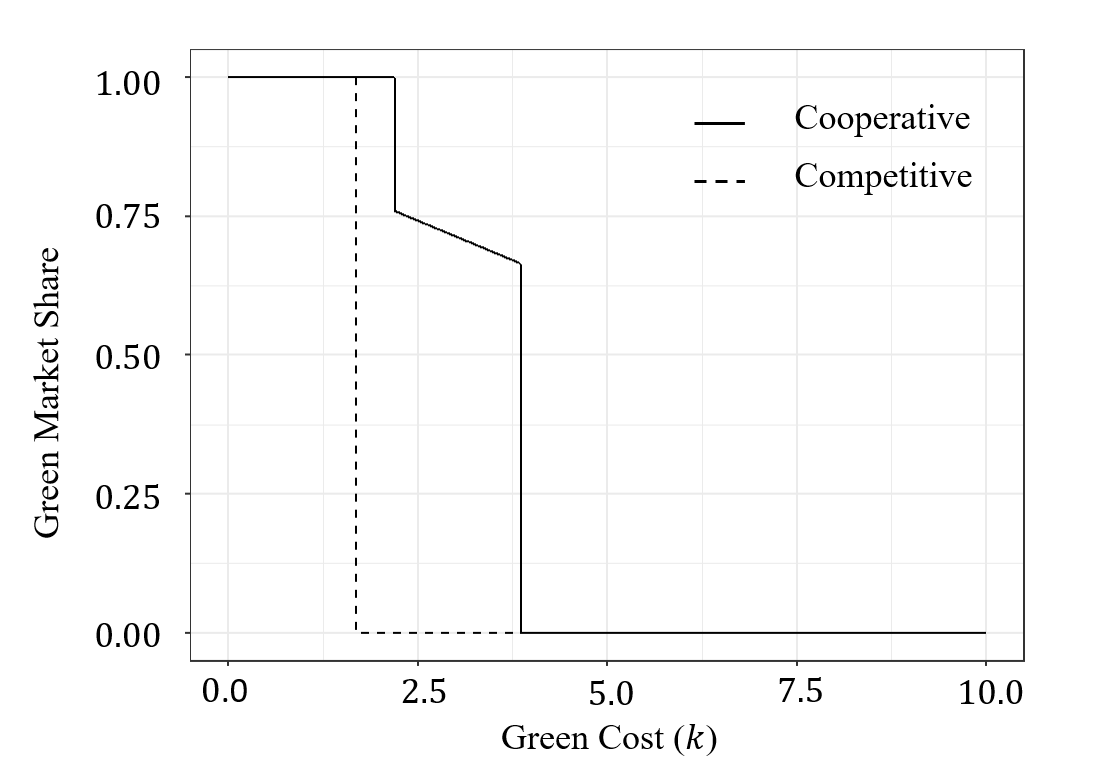 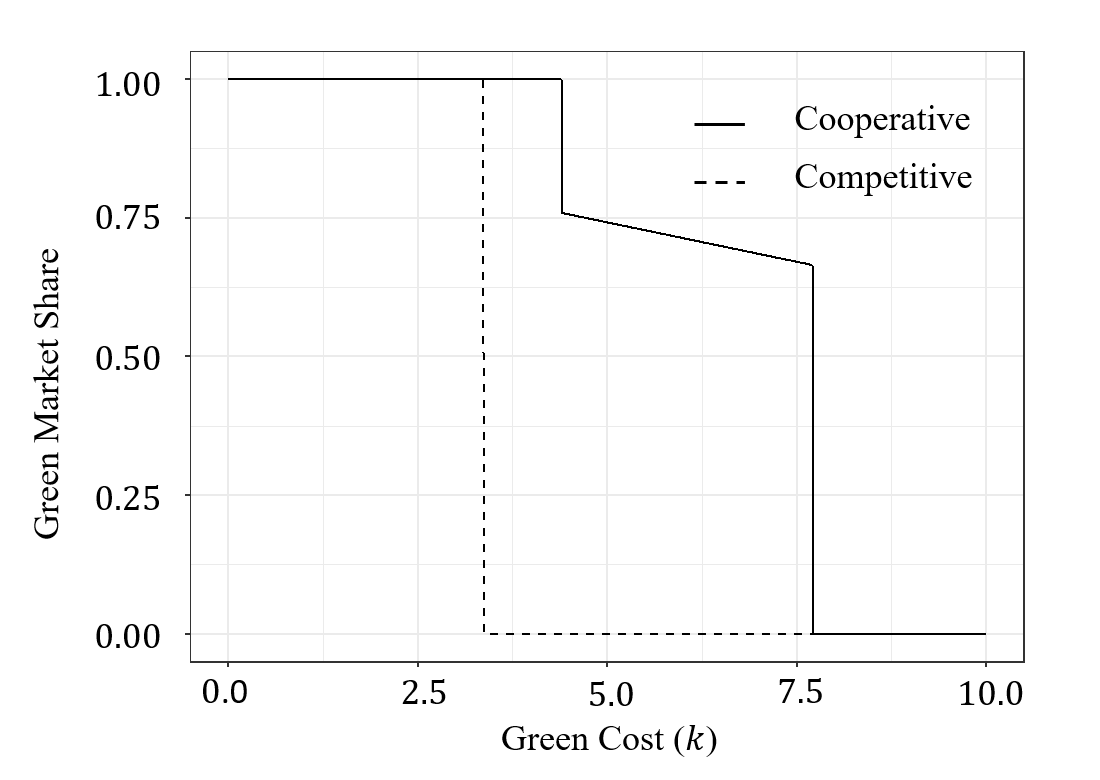 Takeaway
In the flexible balanced market, as competition intensifies, the tipping points are going to be smaller and smaller for both cooperative and competitive market.
MSOM 2023
[Speaker Notes: It’s not consistent with previous slides, we have 2, 4, 6 producers rather than 2, 4, 8 producers.]
Conclusions
We find decreasing green production costs will increase the green market share and total CSR investment, especially when cooperative.

Green technology is more likely to be introduced in competitive market.

When producers can flexibly choose their type, sustainable market outcomes are always greater when firms cooperate.

Our findings provide important implications for policy-makers as they offer insights into which types of markets are most impacted by green production cost reduction.
MSOM 2023
Thank you!
Full paper: https://papers.ssrn.com/sol3/papers.cfm?abstract_id=4344348 
Comments, questions @ tic54@pitt.edu
More papers: https://tcui-pitt.github.io/
MSOM 2023